Maßnahmenplan 
für Krankenhäuser zur 
Umsetzung der EU DS-GVO
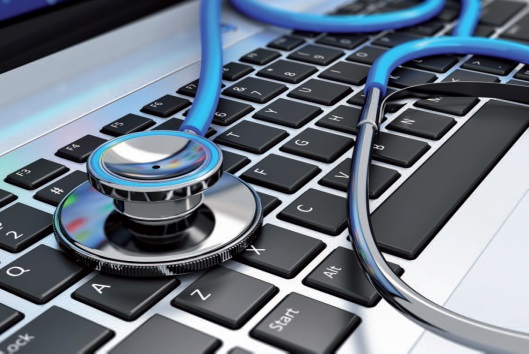 Fachtagung für Krankenhäuser zur EU Datenschutz-Grundverordnung am 23.04.2018 in Mainz
Michael Heusel-Weiss,
Mitarbeiter des Landesbeauftragten für Datenschutz und Informationsfreiheit Rheinland-Pfalz
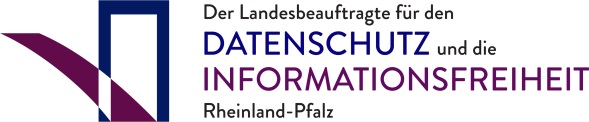 Datenschutzrecht gab es schon vor dem 25. Mai 2018!
Viele Anforderungen aus der EU Datenschutz-Grundverordnung sollten den verantwortlichen Entscheidungsträgern der Krankenhäuser bereits schon jetzt bekannt sein:

→	aus dem derzeit geltenden Datenschutzrecht (BDSG/LDSG 		sowie Landeskrankenhausgesetz)
→	aus dem Standesrecht (Berufsordnungen)
Einige Beispiele:
Datenschutzrecht gab es schon vor dem 25. Mai 2018!
hoher Schutzbedarf patientenbezogener Behandlungsdaten (ärztliche Schweigepflicht)

Weitergabe von Patientendaten an Dritte nur bei Vorliegen einer Befugnis (entweder durch Gesetz oder Einwilligung)

Pflicht der Krankenhäuser zur Vornahme angemessener technischer und organisatorischer Vorkehrungen (u.a. OH KIS)

Patienten und Mitarbeiter haben Rechte
Datenschutzrecht gab es schon vor dem 25. Mai 2018!
Aber die DS-GVO bringt auch zahlreiche Neuerungen für den Betrieb von Krankenhäusern. Z.B.:
Rechenschaftspflicht des Verantwortlichen nach Art. 5 Abs. 2 (Nachweis der Einhaltung der dsr Vorgaben)
Risikobasierter Ansatz: die Verarbeitung besonders schutz-bedürftiger Daten erfordert besonders hohes DS-Niveau
Etablierung eines angemessenen DS-Managements
Informationspflichten ggü. Patienten/Mitarbeitern nach Art. 12 ff.
Datenschutzrecht gab es schon vor dem 25. Mai 2018!
Aber die DS-GVO bringt auch zahlreiche Neuerungen für den Betrieb von Krankenhäusern. Z.B.:
Instrument der gemeinsamen dsr Verantwortung
Möglichkeiten der Selbstregulierung (z.B. CoC, Zertifizierung)
Ausweitung der Befugnisse und Sanktionsmöglichkeiten der Datenschutzaufsicht ggü. Verantwortlichen und Auftragnehmer
EU-weite Abstimmung der Datenschutzaufsichtsbehörden
Datenschutzrecht gab es schon vor dem 25. Mai 2018!
Der nachfolgende Maßnahmenplan basiert auf dem zum Zeitpunkt der Veranstaltung bekannten Rechtsrahmen, der ab dem 25. Mai 2018 für die in Rheinland-Pfalz ansässigen Krankenhäuser gelten wird.

Gegenwärtig wird das Landeskrankenhausgesetz im Zuge der Anpassung des Landesrechts an die Vorgaben der DS-GVO novelliert. Welche ergänzenden Vorgaben künftig darin enthalten sein werden, steht noch nicht abschließend fest.
Maßnahmenplan für Krankenhäuser
1.	Datenschutz ist Chefsache!
Die Krankenhausleitung ist für einen datenschutzgerechten Geschäftsbetrieb verantwortlich. Der Aufbau geeigneter eigener Kompetenzen zur Wahrung dieser Verantwortung ist deshalb auch auf der oberen Managementebene unerlässlich.
Um die vielfältigen Anforderungen aus der DS-GVO zu erfüllen, sollte zudem innerhalb eines Krankenhauses eine effektive DS-Organisation eingerichtet werden.
Maßnahmenplan für Krankenhäuser
1.	Datenschutz ist Chefsache!
Anforderungen an eine effektive DS-Organisation:
Benennung eines DSB (nähere Infos hierzu im nachfolgenden Beitrag)
Festlegung eines internen Teams für das DS-Management (fachbereichsübergreifend; Ansprechpartner zumindest aus: IT, Organisation, QS/Controlling, Ärzte, Pflege sowie DSB)
Empfehlung: allgemeine Dienstanweisung zum Datenschutz, die Verantwortlichkeiten im Zshg. mit der DS-GVO zuweist
Maßnahmenplan für Krankenhäuser
2.	Durchführung einer Bestandsaufnahme (IST-Analyse)
→	Vorab durch Leitung festzulegen:

		Welche Mitarbeiter sind für die Durchführung der       		Bestandsaufnahme verantwortlich?

		Zeitrahmen
Maßnahmenplan für Krankenhäuser
2.	Durchführung einer Bestandsaufnahme (IST-Analyse)
Identifizierung der derzeitigen DV-Verfahren (z.B. anhand des schon geführten Verfahrensverzeichnisses) inkl. RGL
Auflistung der hierzu vorhandenen Datenschutzkonzepte sowie Ergebnisse evtl. durchgeführter Vorabkontrollen
Klärung, ob und in welchen Zusammenhängen bislang bereits mit externen Dienstleistern zusammengearbeitet wurde (z.B. zur Abrechnung, zur IT-Unterstützung/Fernwartung oder zur Aktenvernichtung); ggf. Auflistung bestehender Verträge
Maßnahmenplan für Krankenhäuser
2.	Durchführung einer Bestandsaufnahme (IST-Analyse)
Welche Vorkehrungen zum Schutz von Patienten- und Mitarbeiterdaten wurden bislang ergriffen?
Zusammenstellung der in der Einrichtung eingesetzten Vordrucke und Formulare
In welcher Weise konnten bislang die Betroffenenrechte (z.B. Auskunftsrecht) sichergestellt werden?
Gab es in der Vergangenheit ds-relevante Vorkommnisse und wie wurde darauf reagiert?
Maßnahmenplan für Krankenhäuser
3.	Maßnahmen zur Umsetzung der Vorgaben (SOLL-Analyse)
→	Vorab durch Leitung festzulegen:

		Welche Mitarbeiter sind für die Umsetzung der aus der 		DS-GVO resultierenden Anforderungen verantwortlich?

		Zeitrahmen
Maßnahmenplan für Krankenhäuser
3.	Maßnahmen zur Umsetzung der Vorgaben (SOLL-Analyse)
Führen eines Verzeichnisses von Verarbeitungstätigkeiten (Art. 30 DS-GVO) (nähere Infos hierzu im nachfolgenden Beitrag)
Ergänzende Feststellung der einzelnen Rechtsgrundlagen für die jeweilige Verarbeitungstätigkeit
Prüfung: Gibt es Verarbeitungsvorgänge in der Einrichtung, die ein hohes Risiko für die persönlichen Rechte/Freiheiten der Patienten bergen? Wenn ja: → DSFA nach Art. 35 DS-GVO
Maßnahmenplan für Krankenhäuser
3.	Maßnahmen zur Umsetzung der Vorgaben (SOLL-Analyse)
Zuordnung von Verantwortlichkeiten zur Durchführung einer DSFA bei Verarbeitungstätigkeiten mit hohem Risiko
Aufstellung der aus der DS-GVO gebotenen technischen u. organisatorischen Maßnahmen, die zum Schutz von Patienten-/Mitarbeiterdaten erforderlich sind (betroffen sind hier nicht nur die IT, sondern z.B. auch Fragen der räumlichen Gestaltung, der Einsatz von Vordrucken und die Kommunikation mit Externen)
Maßnahmenplan für Krankenhäuser
3.	Maßnahmen zur Umsetzung der Vorgaben (SOLL-Analyse)
Anpassung bestehender Dienstleistungsbeziehungen      mit Dritten an die Vorgaben des Art. 28 DS-GVO            (nähere Infos hierzu im nachfolgenden Beitrag)
Wahrung der Informationspflichten, insbesondere Bereitstellung einer allgemeinen Patienteninformation (nähere Infos hierzu im nachfolgenden Beitrag)
Wahrung der Betroffenenrechte   (z.B. Auskunftsrechte), insbesondere Festlegung eines Verfahrens
Maßnahmenplan für Krankenhäuser
3.	Maßnahmen zur Umsetzung der Vorgaben (SOLL-Analyse)
Sicherstellung einer aussagekräftigen Dokumentation zur Erfüllung der Rechenschaftspflicht nach Art. 5 Abs. 2 DS-GVO
Sonstiges
Ist die Einrichtung auf die Erfüllung der Meldepflichten im Falle eines Datenschutzverstoßes vorbereitet?
Ist der Webauftritt ds-konform?
Sind die Mitarbeiter ausreichend sensibilisiert?
Maßnahmenplan für Krankenhäuser
3.	Maßnahmen zur Umsetzung der Vorgaben (SOLL-Analyse)
→	Alle ergriffenen Maßnahmen zur Umsetzung der aus der 		DS-	GVO resultierenden Vorgaben müssen fortlaufend 		im Hinblick auf ihre Wirksamkeit und Angemessenheit 		überprüft werden. 

→ 	Datenschutzmanagement im Krankenhaus ist damit kein 		einmaliges Ereignis, sondern ein permanenter Prozess.
Maßnahmenplan für Krankenhäuser
4.	Weiterführende Informationen und Hilfestellungen
auf Homepage des LfDI RP:  www.datenschutz.rlp.de
DSK hat diverse Kurzpapiere zu einzelnen Inhalten der DS-GVO einschließlich Maßnahmenplan erarbeitet
auf europäischer Ebene werden Arbeitspapiere zu Themen-feldern der DS-GVO erstellt, die EU-weit abgestimmt sind
→	alle Materialien über www.datenschutz.rlp.de erschließbar
Maßnahmenplan für Krankenhäuser
4.	Weiterführende Informationen und Hilfestellungen
zu den Unterstützungsangeboten durch die jeweilige kirchliche Datenschutzaufsicht sowie die DKG bzw. die Krankenhausgesellschaft Rheinland-Pfalz vgl. nachfolgende Statements am Ende der Veranstaltung
LfDI RP steht den seiner Aufsicht unterliegenden Einrichtungen im Rahmen seiner Möglichkeiten für Anfragen zur Verfügung
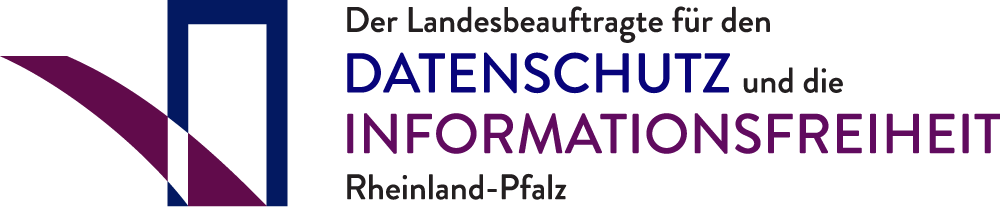 Noch Fragen?
Michael Heusel-Weiss

Referent

beim Landesbeauftragten für den Datenschutz
und die Informationsfreiheit Rheinland-Pfalz

+49 (6131) 208-2549
m.heusel-weiss@datenschutz.rlp.de
Postfach 30 40  -  55020 Mainz
www.datenschutz.rlp.de